Jak se vyznat v svém kódu
vhodně pojmenované proměnné

oddělení logických celků (funkce, prázdný řádek, komentář) 

komentáře, dokumentace

U testů se v případě nefunkčního řešení budeme snažit dávat body také za zpracování! :)
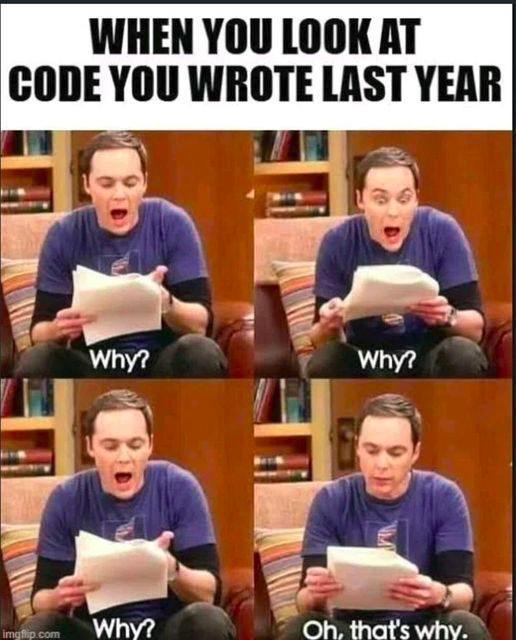 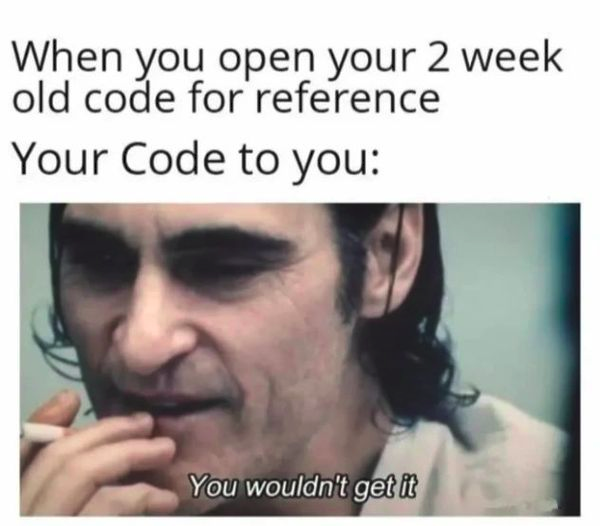 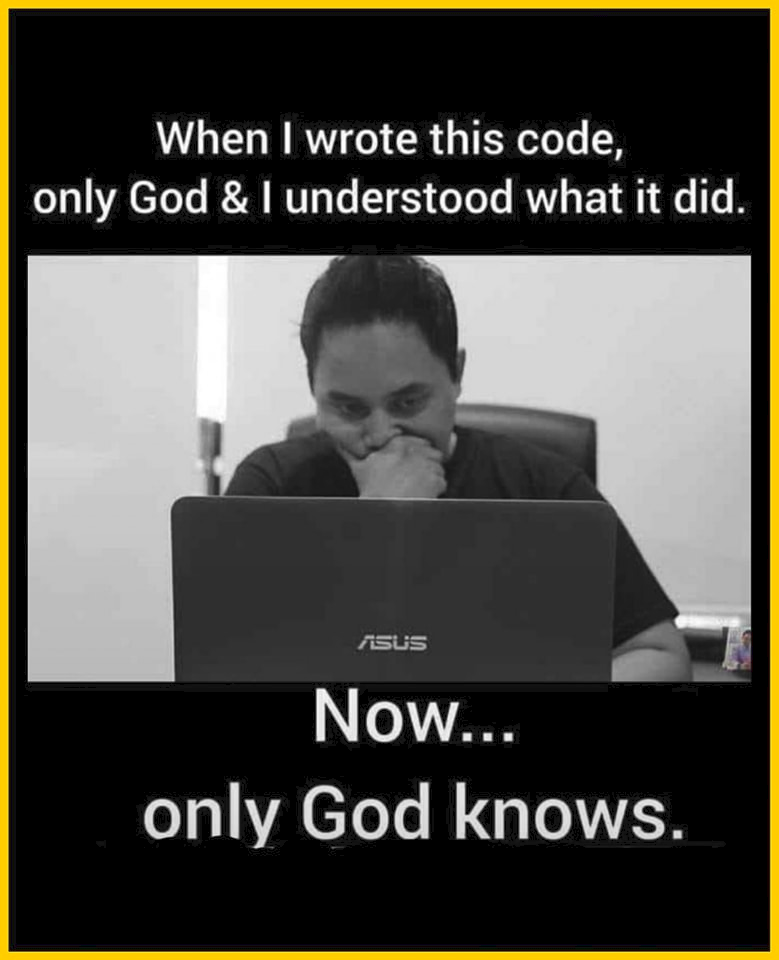 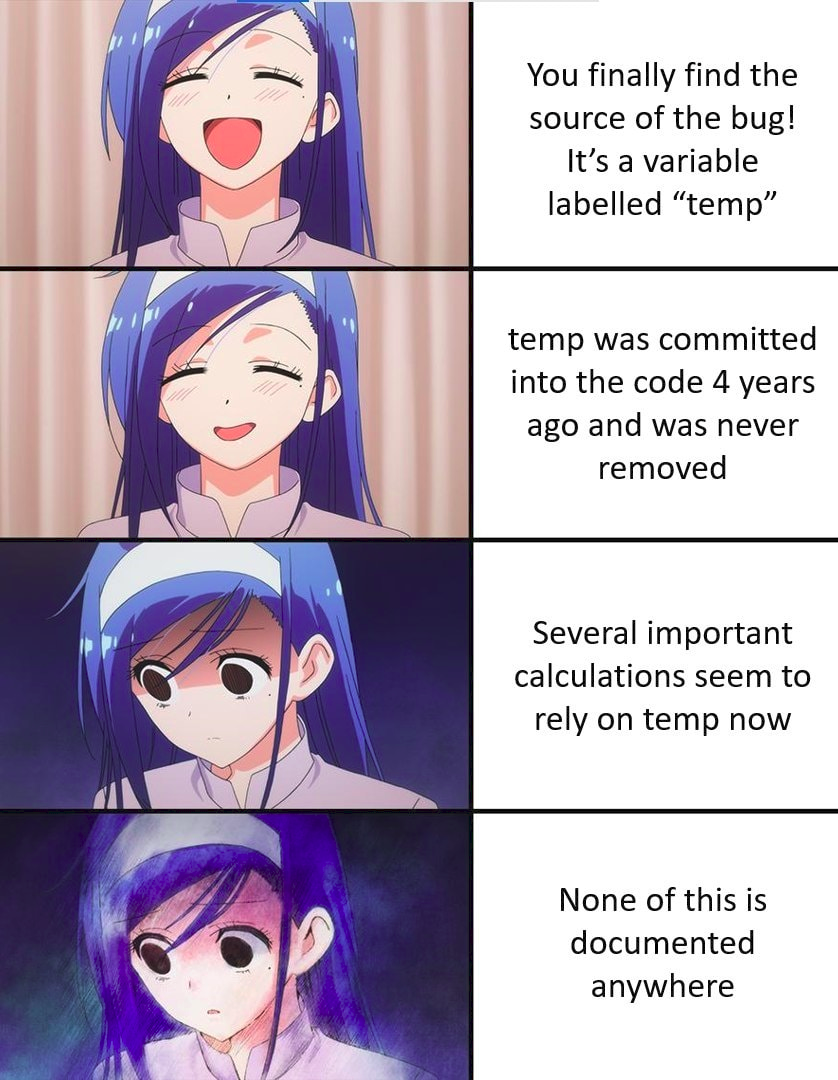 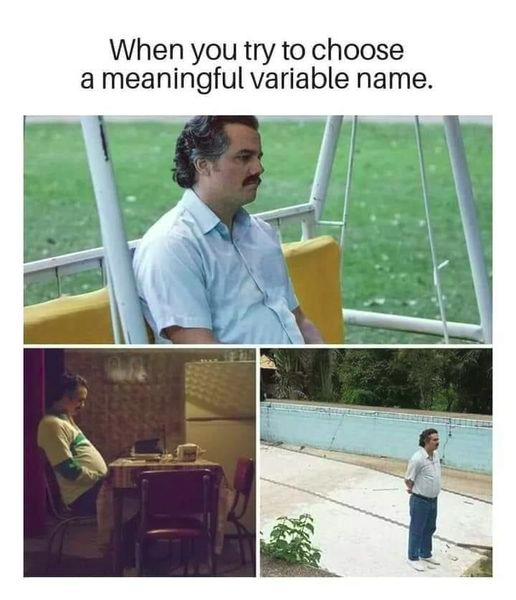 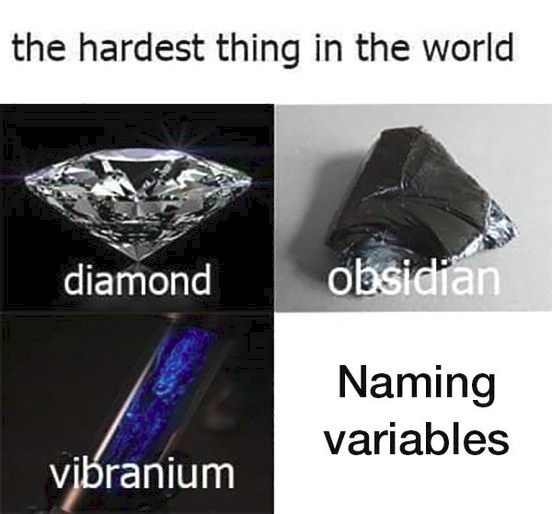 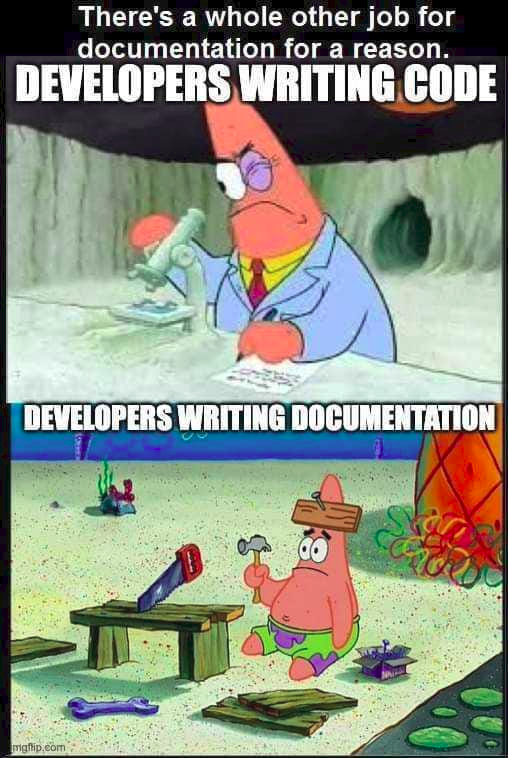 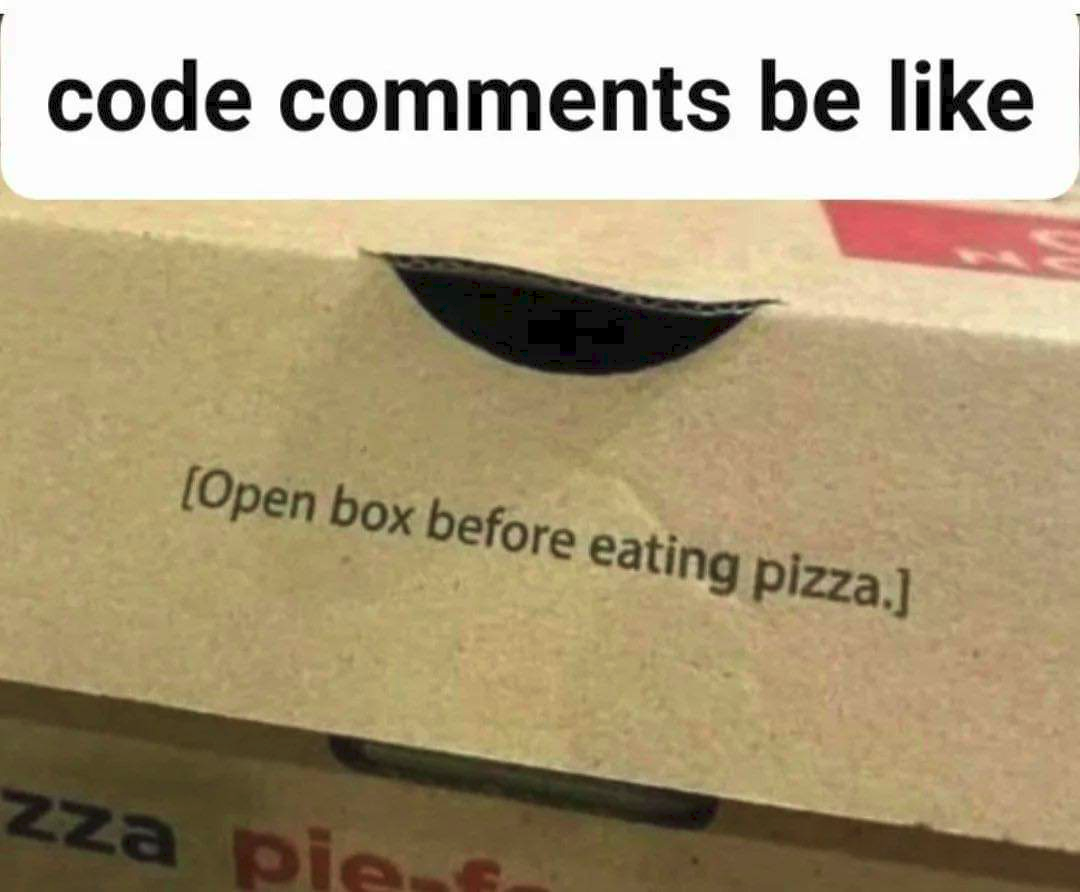 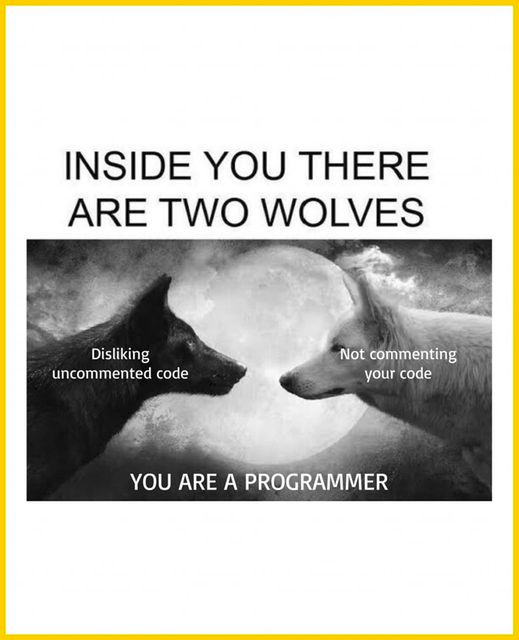 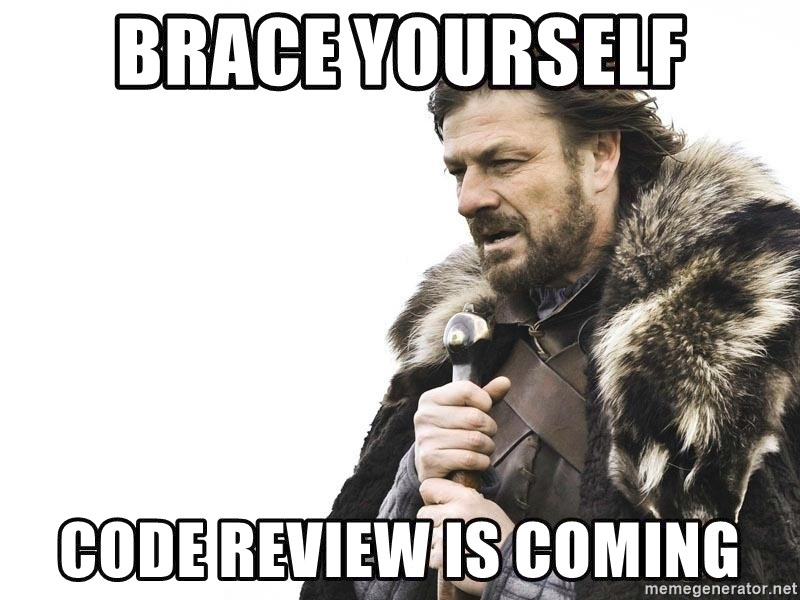